MA Center for Health Information & AnalysisMA APCD User Workgroup
June 27, 2017
Agenda
Announcements
MassHealth Patch Update
Application Reminders
User Support: Review - Using Provider Linking IDs
User Support: Magnitude of Bordering State Medical Care for Massachusetts Residents
User Support: Completeness of Value Codes, Condition Codes, and Occurrence Codes
Q&A
MA APCD Release 5.0
Application forms are posted on the APCD website: http://www.chiamass.gov/application-documents\
2011-2015 data is available now
Release documentation (including full data specifications and release documentation) has been posted to the APCD website: http://www.chiamass.gov/ma-apcd/
MA APCD Release 6.0
Target release timeframe is Fall 2017
More information will be announced at the APCD User Workgroup as we get closer to release
Make sure you’re signed up for CHIA’s email list to receive important announcements:
 	Sign Up Here
Case Mix FY16 Release Calendar
*CURRENT* RELEASE TIMEFRAMES FOR EACH FILE:
Inpatient (HIDD) 
		JUNE
Emergency Department (ED)  
	AUGUST
Outpatient Observation (OOD) 
	SEPTEMBER
Request Future Years of Data
Applicants can now request FUTURE YEARS OF DATA for both APCD and Case Mix.
Initial project requires Data Privacy Committee and Data Release Committee review
Additional years (up to 5 years) or release versions of data will be released upon availability and the Recipient’s completion of a Certificate of Continued Need (Exhibit B of the revised DUA)
No additional review required for these additional years of data
Normal data fees still apply
Application Reminders
Applicants should not use “de-identified” in their application in referring to the data received from CHIA.  CHIA datasets are not de-identified as the term is defined by HIPAA.
Also, make sure your IRB approval is valid for the period you intend to use the data.
Please remember your application documents must be signed by the appropriate people when you submit them on IRBNet.
More Reminders
If you’re requesting user support, please do not send us any data
Aggregate, de-identified data is fine, but sending us any other data may not be allowed.  As a general rule, users should not send record or claim-line data to the User Support Team
Considered a breach of our Data Use Agreement
Run the risk of not being allowed to request data from CHIA in the future
MassHealth Data Issue
Summary 
MassHealth claims for submission periods January 2011 – October 2012 included diagnosis codes that were not correctly associated with each claim line. Due to the inherent nature of the issue there is no ability for a researcher to determine the appropriate diagnoses for affected claims.

All APCD Releases that contain this period are affected.
MassHealth Data Issue
Update: June 2016
Delivery of patches is ongoing.  Patches have been delivered to everyone except users of Release 2.0/2.1 and Release 3.0.
QUESTIONS?
Question:  What is the difference between the Member PCP ID field (ME046) and the Attributed PCP Provider ID field (ME124) in the Member Eligibility file?
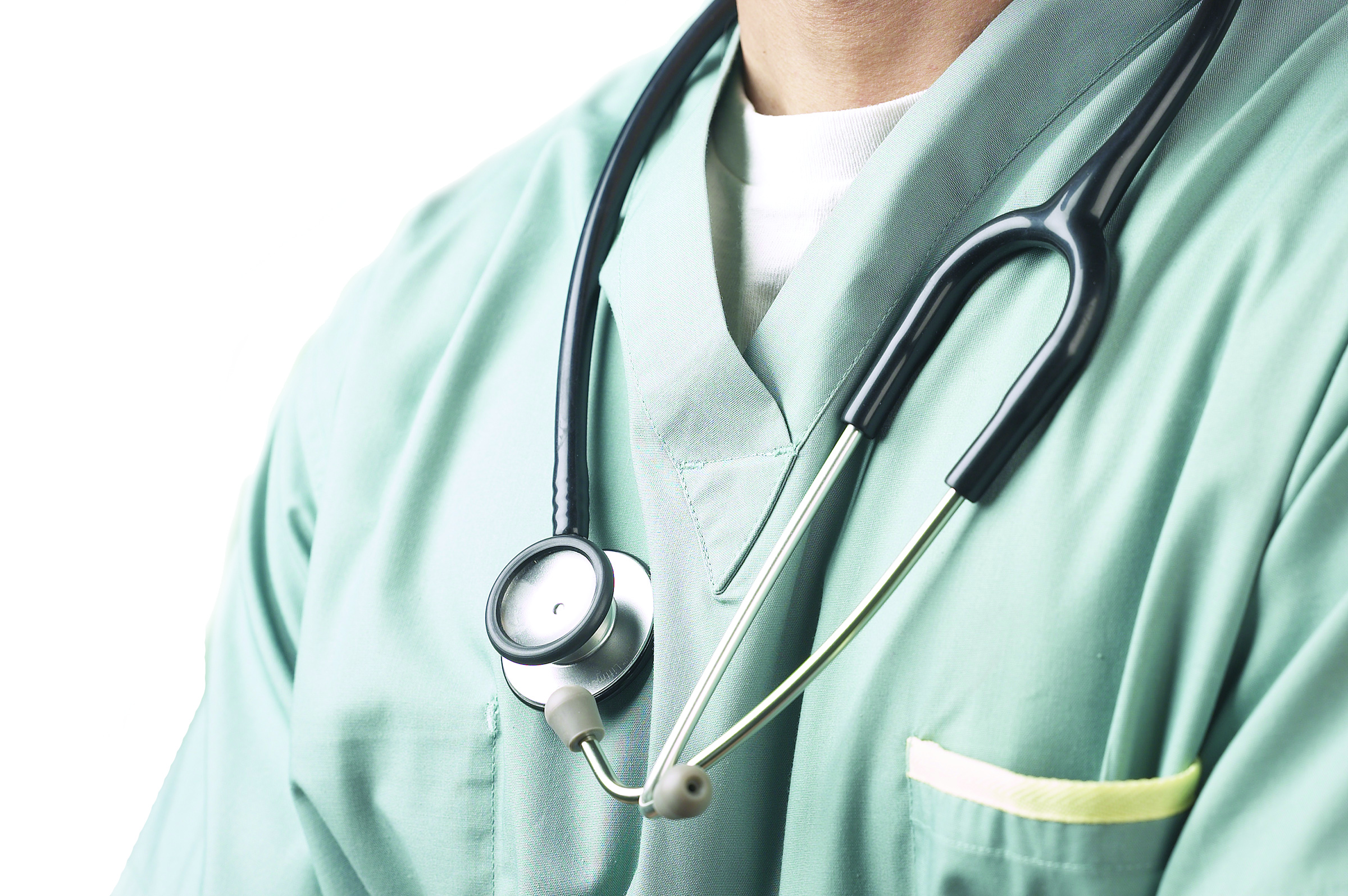 Answer: For ME046 (Member PCP ID) carriers report the PCP identifier for their members with a corresponding ID in the Provider File.  ME046 is only used for members whose insurance products require the selection of a primary care physician (e.g. health maintenance organizations or point of service plans).

For ME124 (Attributed PCP Provider ID) carriers report PCPs attributed to the members whose insurance products do not require the selection of a primary care physician (e.g. preferred provider organization plans or indemnity products). This attribution is based on the carrier’s own attribution methodology. This value is reported in December only, for the year prior to the current year. For example: the December 2013 file reports the Attributed PCP for 2012 for members enrolled in 2012.
Comparison of Percent Completeness of Member PCP ID and Attributed PCP ID for Massachusetts Residents with Medical Coverage in the Member Eligibility File
Question:  I have requested the decrypted National Provider Identifier (NPI). How to I obtain the NPI for the PCP or Attributed PCP since the NPI is not available in the Member Eligibility file?
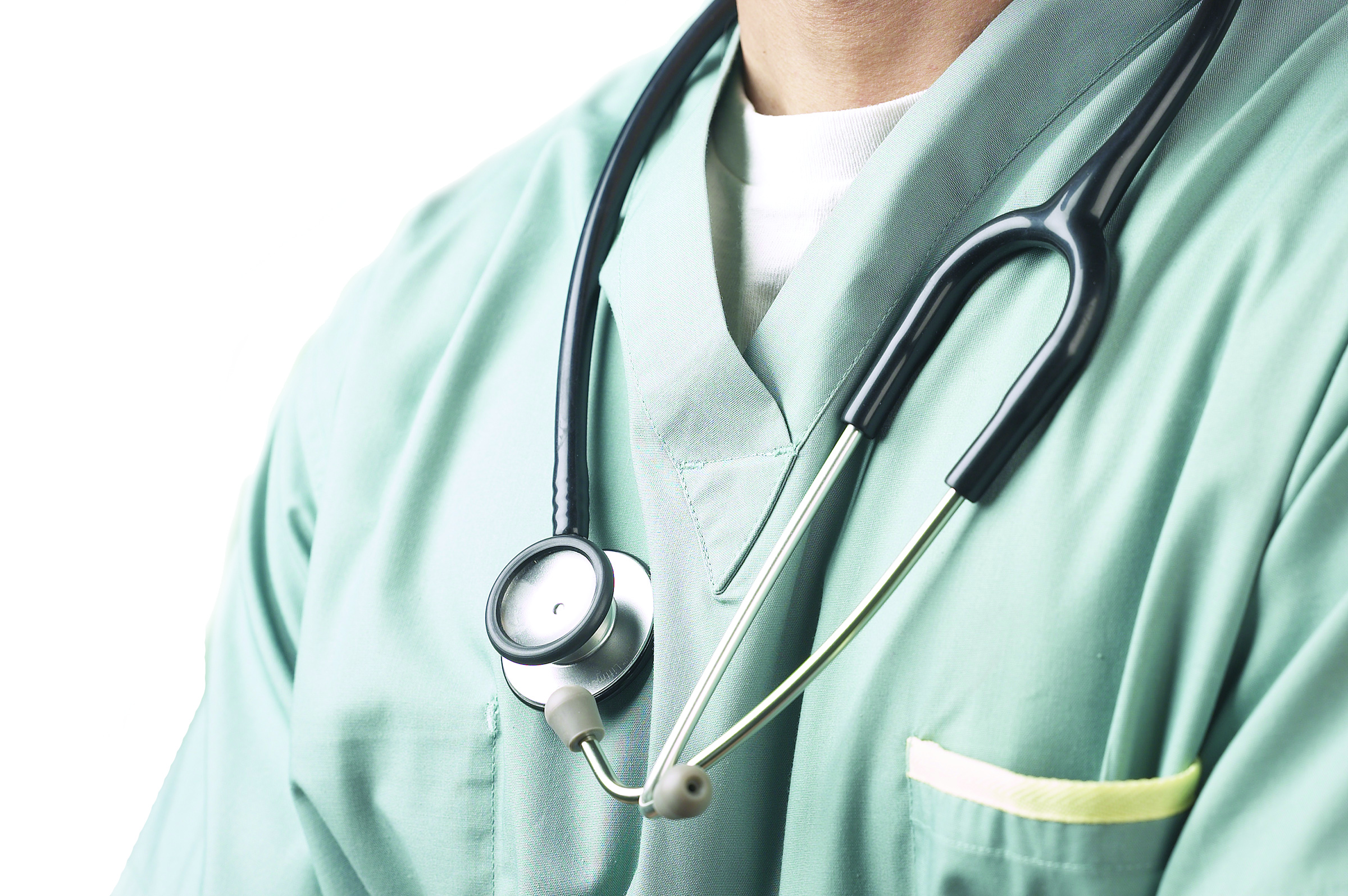 Answer:  The Member Eligibility fields named the “MemberPCPID_Linkage_ID” or “AttributedPCPProviderID_Linkage_ID” can be used to link to the “LinkingProviderID” field in the Provider File to obtain decrypted PV039 NPI in the Provider File.  NPIs are also available in the Medical Claims file for the service provider (MC026  NPI), billing provider (MC077 NPI), and plan rendering provider (MC242 NPI).   These NPIs are only valid for the PCP if their “MemberPCID_Linkage_ID” or “AttributedPCPProviderID_Linkage_ID” can be linked to “ServiceProviderNumber_Linkage_ID” or “BillingProviderNumber_Linkage_ID” or “PlanRenderingProviderIdentifier_Linkage_ID”.
Member Eligibility PCP
NPIs and other characteristics for ME file PCPs can be found linking to either the Provider File or the Medical Claims File  to obtain NPIs from PV039 or MC026 or MC077 or MC242
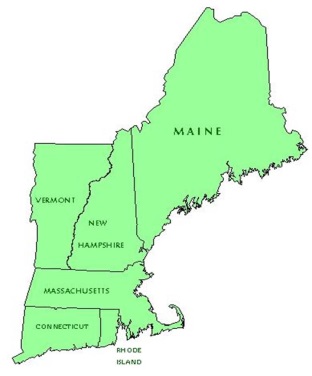 Question: What is the magnitude of medical claims for Massachusetts   residents seeking care in New England states?Answer: In limiting medical claims to their highest version for New England area care provided to Massachusetts Residents since 2011 in APCD Release 5.0,after Massachusetts, Rhode Island ranks highest in claims, followed by New Hampshire.  In looking at specific Member counties, 1.5 counties by Member, 1.49% of Essex County claims are for care provided in New Hampshire and 1.12% of Hampden County Claims for care provided in Connecticut.
Volume of Highest Version New England Area Medical Care Claims for MA Residents by Resident County
Question: What is the expected completeness of Value Codes, Condition Codes, and Occurrence Codes? Answer: While the value codes, condition codes, and occurrence codes have a 1% threshold in the filing specifications, 3.65% of the medical claims (n=63,589,225) have these fields populated.  When these codes are populated their associated value amounts, occurrence dates, and condition spans have a 100% threshold.
Questions?
Questions related to APCD: (apcd.data@state.ma.us)
Questions related to Case Mix: (casemix.data@state.ma.us)
REMINDER: Please include your IRBNet ID#, if you currently have a project using CHIA data
Call for Topics and Presenters
If there is a TOPIC that you would like to see discussed at an MA APCD or Case Mix workgroup in 2017, contact Adam Tapply [adam.tapply@state.ma.us]

If you are interested in PRESENTING at an MA APCD or Case Mix workgroup in 2017, contact Adam Tapply [adam.tapply@state.ma.us]
You can present remotely from your own office, or in-person at CHIA.